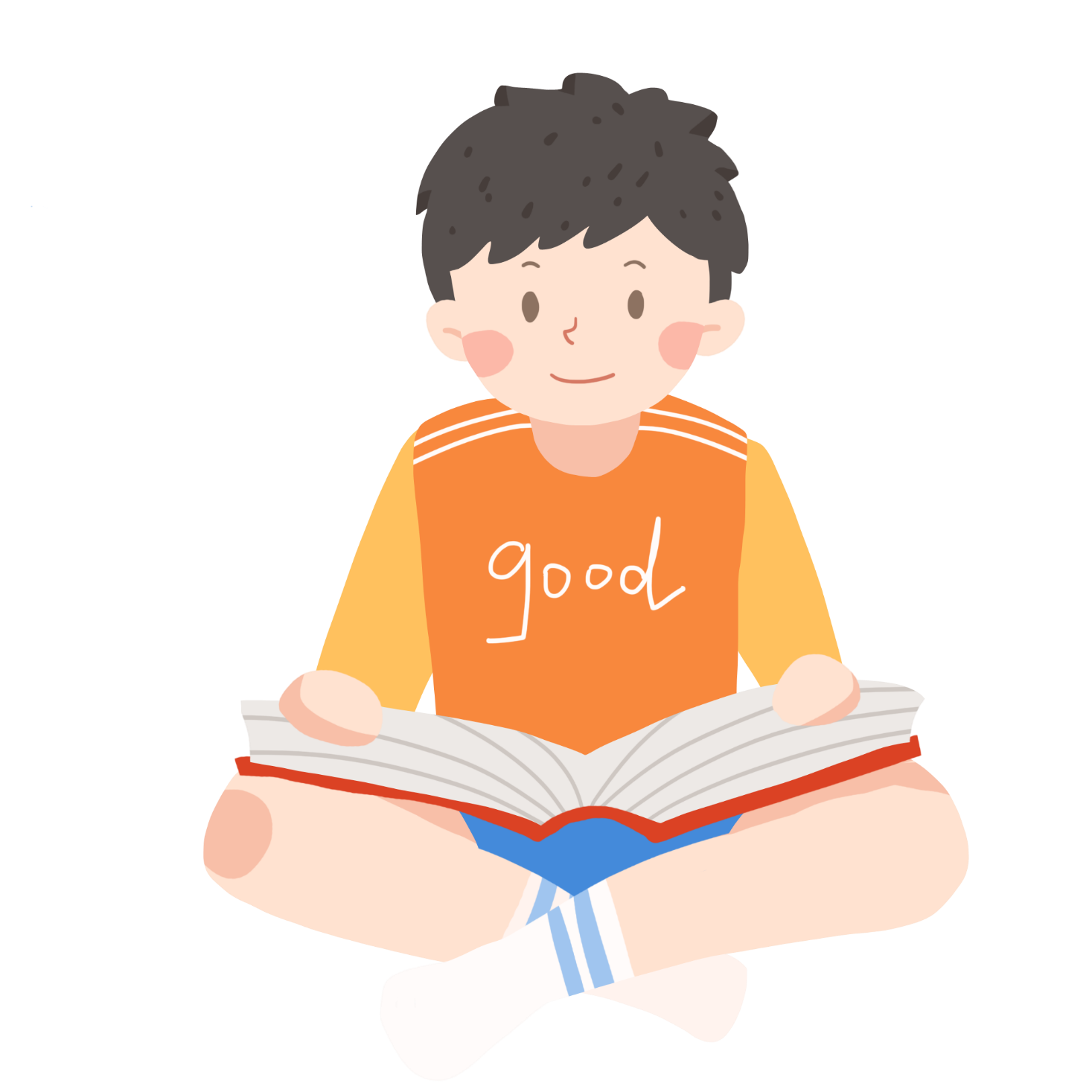 Ôn tập giữa học kì II
NGỮ VĂN 7
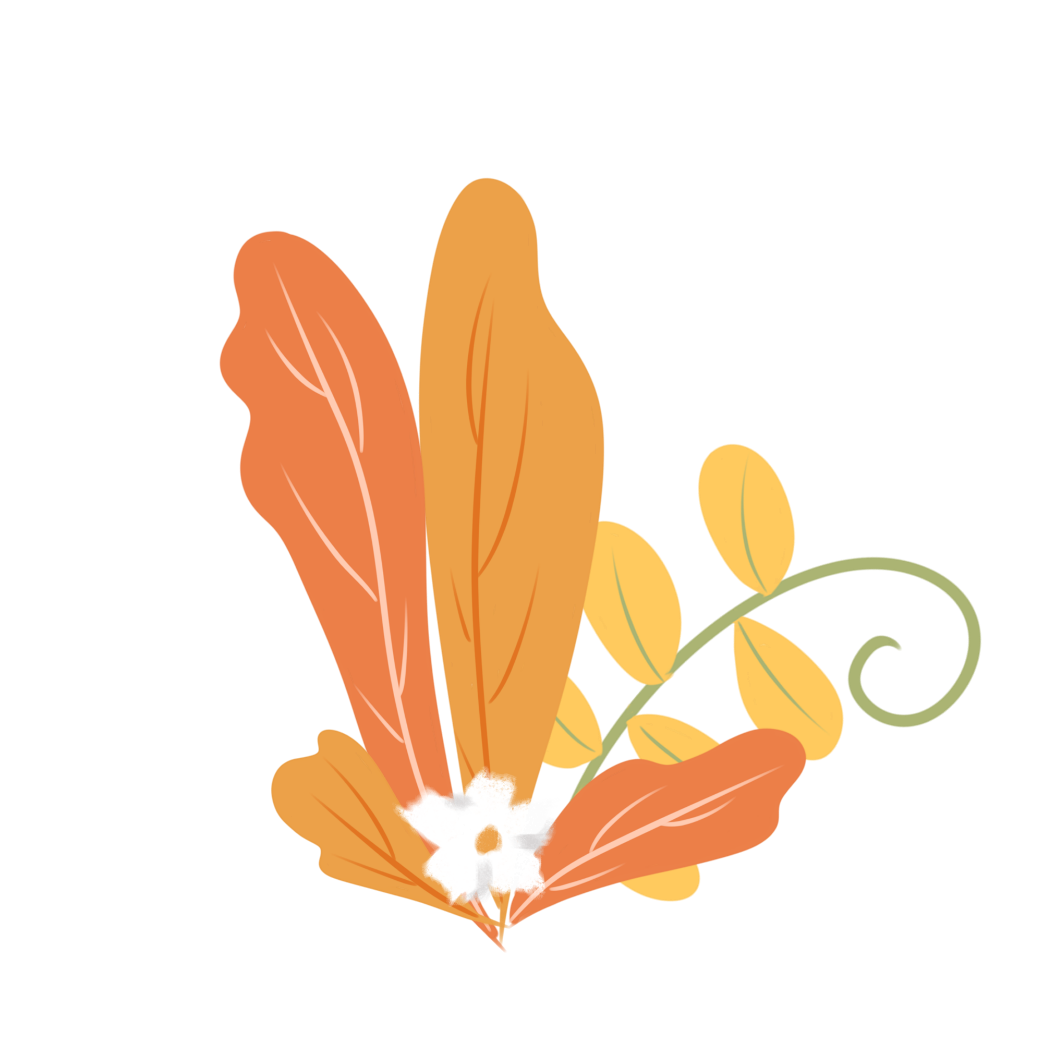 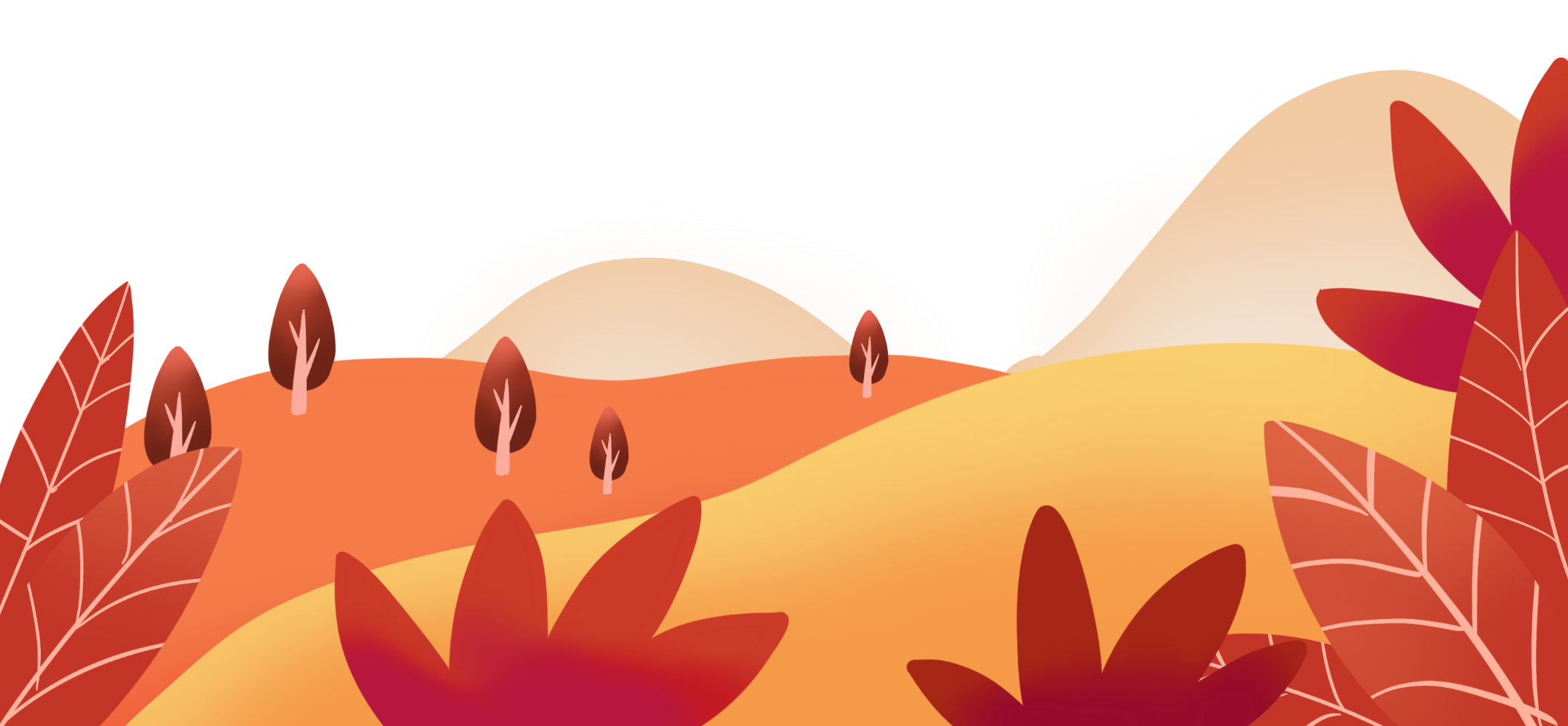 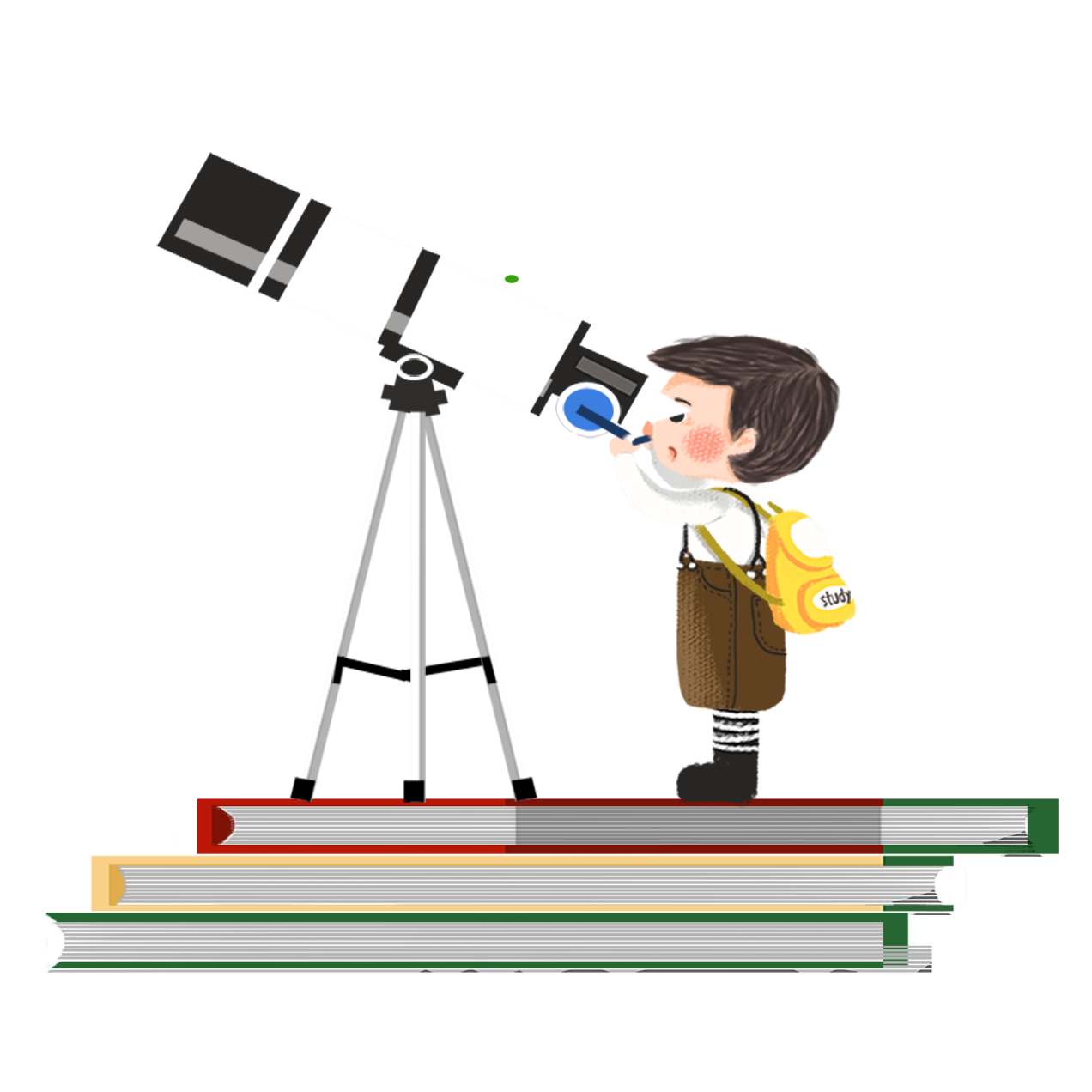 HỆ THỐNG KIẾN THỨC
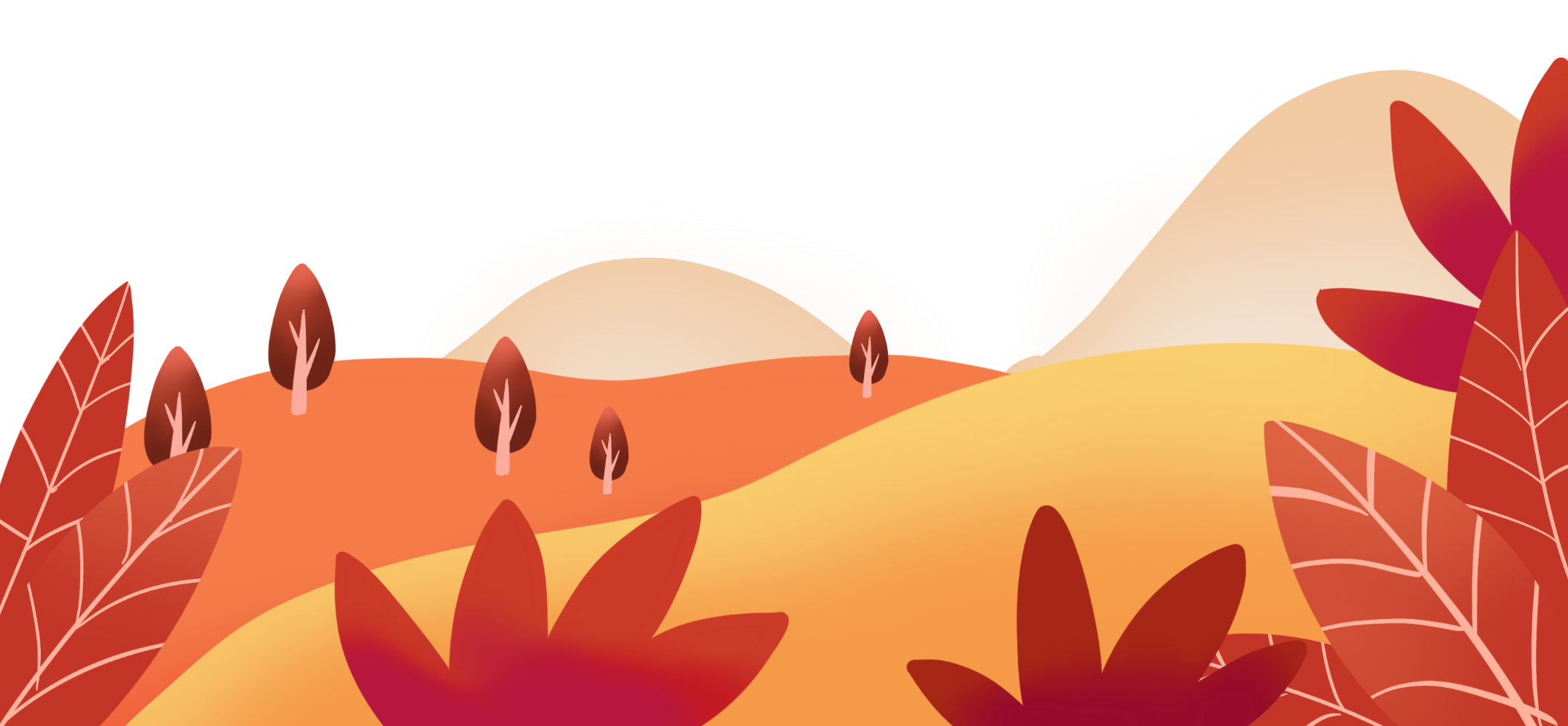 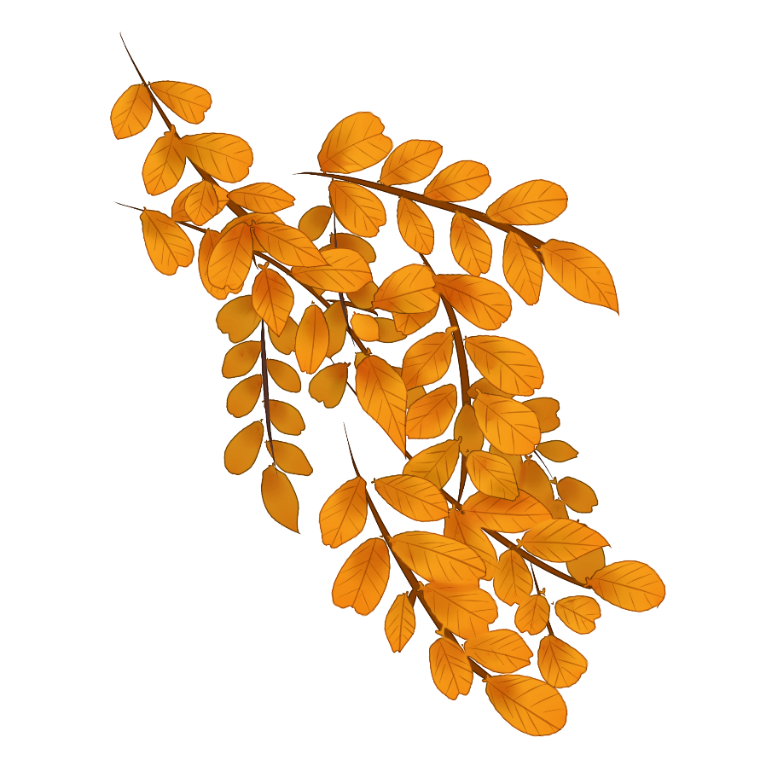 I. Các VB đọc
Kể tên các VB được học trong  bài 7, bài 8, bài 9  học ở  giữa HK II.
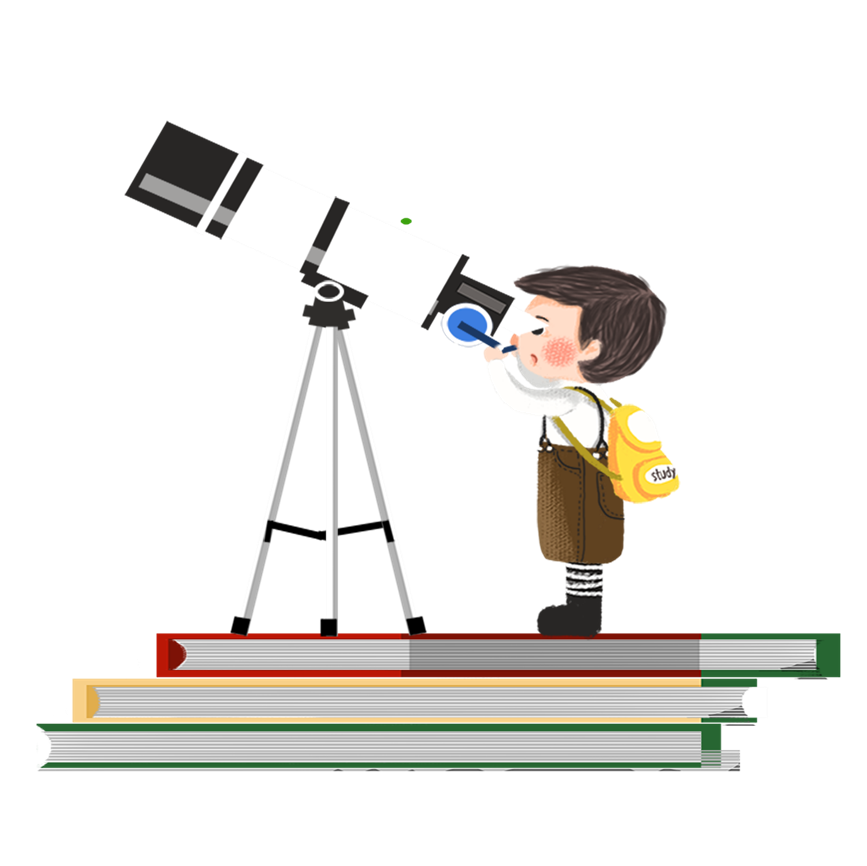 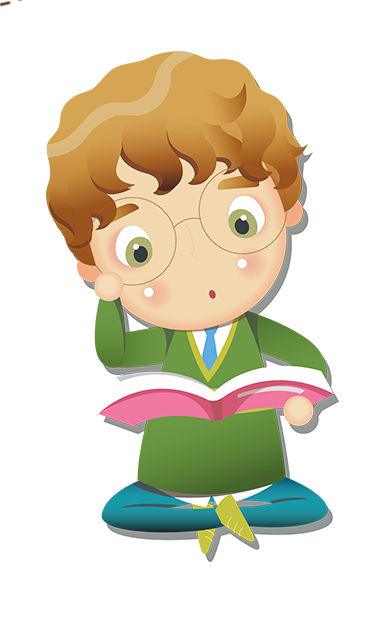 Hoàn thành bảng theo mẫu (Phiếu học tập số 1)
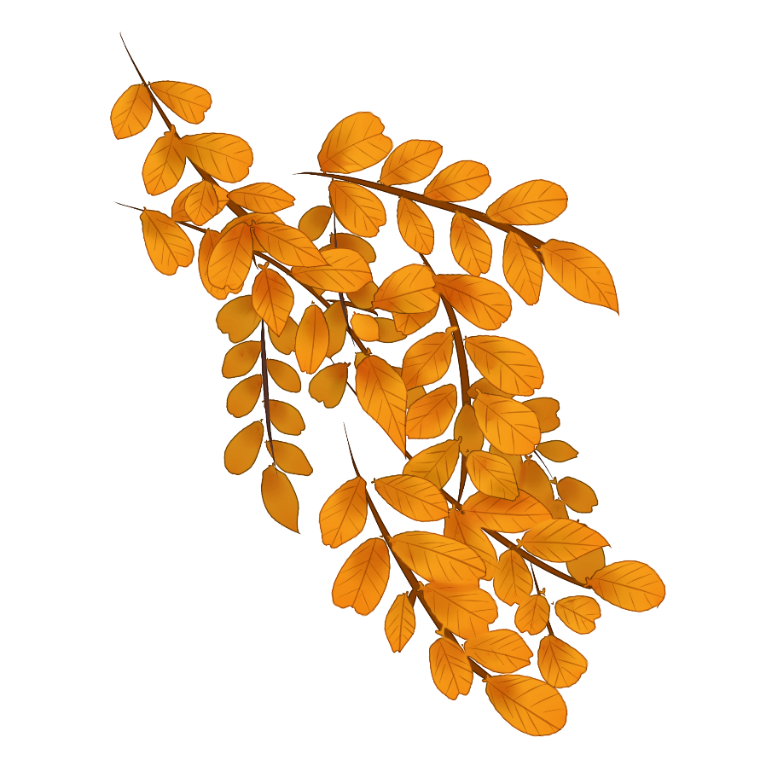 II. Kiến thức tiếng việt.
Kể tên các kiến thức tiếng việt đã được học trong bài 7,8,9.
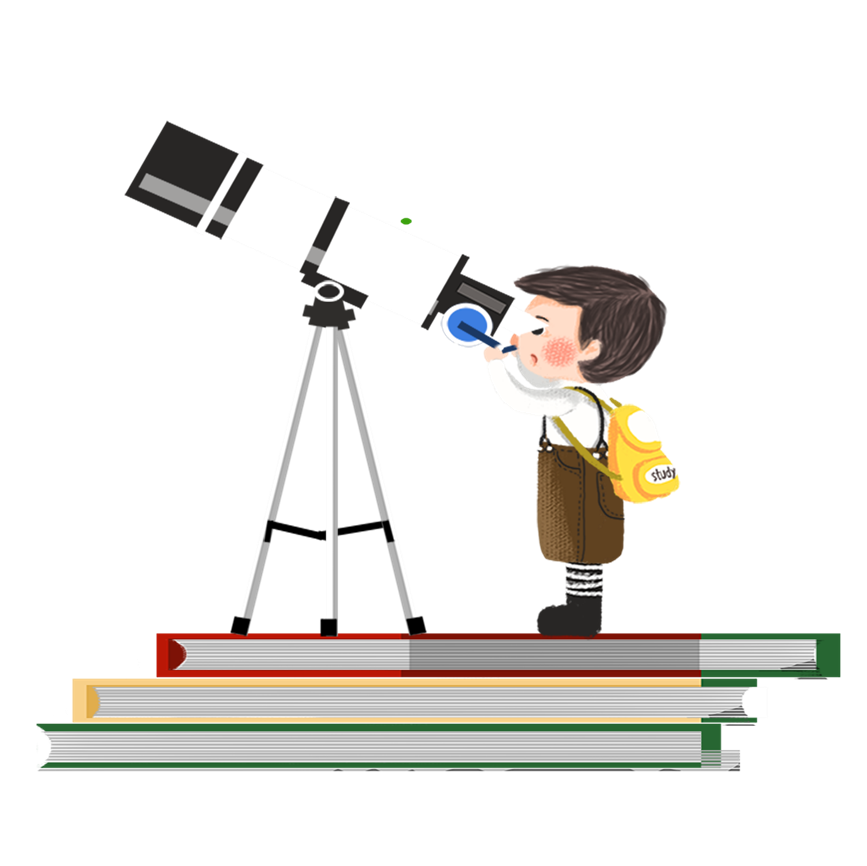 Từ đơn
Từ phức: từ ghép; từ láy
Từ xét về 
cấu tạo
Là nội dung mà từ  biểu thị
Nghĩa của từ
VD: Nghèo: có rất ít tiền của, không đủ đáp ứng những yêu cầu tối thiểu của đời sống vật chất.
Đối chiếu sự vật này với sự vật khác có nét tương đồng nhằm tăng tính gợi hình, gợi cảm cho sự diễn đạt.
Biện pháp 
tu từ so sánh
VD: Hai cái răng đen nhánh lúc nào cũng nhai ngoàm ngoạp như hai lưỡi liềm máy làm việc.
2.
Kiến thức tiếng viêt học giữa  HK II
Trong giữa  học kỳ II, học 6 bài:
- Dựa vào từ điển.
- Đối với từ Hán Việt: giải nghĩa từng yếu tố tạo nên từ.
Giải nghĩa từ
- Ẩn dụ: Gọi tên sv, ht này bằng tên sv, ht khác có nét tương đồng nhằm tăng sức gợi hình, gợi cảm cho sự diễn đạt.
Biện pháp 
tu từ
Gõ cửa trái tim
- Điệp ngữ: là  lặp lại một từ ngữ (đôi khi cả một câu) làm nổi bật ý muốn nhấn mạnh, tạo nhịp điệu cho lời văn, lời thơ.
Từ loại
Đại từ: từ dùng để xưng hô hoặc để thay thế.
VD: tôi, chúng tôi, nó…
- TP chính của câu (CN-VN): từ; cụm từ
- Tác dụng: Cung cấp nhiều thông tin hơn cho người đọc, người nghe.
Mở rộng TP chính của câu
- DT và một số từ ngữ khác bổ nghĩa cho danh từ
Cụm danh từ
VD: Các bạn học sinh lớp 6A4; những bông hoa cúc trong vườn
Yêu thương và
chia sẻ
- ĐT và một số từ ngữ khác bổ nghĩa cho động từ
Cụm động từ
VD: đang học bài; hát vang cả sân trường.
- TT và một số từ ngữ khác bổ nghĩa cho tính từ
Cụm tính từ
VD: rất đẹp, nhanh quá.
- Từ có âm giống nhau nhưng nghĩa khác nhau, không có mối liên hệ nào với nhau.
VD: Mẹ mua muối về muối dưa.
Từ đồng âm
- Từ có hai hoặc nhiều hơn hai nghĩa, các nghĩa này có liên quan với nhau. 
VD: Quả chín/cơm đã chín.
Từ đa nghĩa
Quê hương 
yêu dấu
Dùng từ ngữ vốn chỉ sv, ht này để gọi tên sv, ht khác có mối quan hệ tương cận (gần gũi nhau) nhằm tăng khả năng gợi hình, gợi cảm cho sự diễn đạt.
Biện pháp 
tu từ hoán dụ
VD: Thị thơm thì giấu người thơm/Chăm làm thì được áo cơm cửa nhà.
Công dụng:
- Dùng để đánh dấu tên tài liệu, sách, báo dẫn trong câu;
- Trích dẫn lời nói được thuật lại theo lối trực tiếp;
- Đánh dấu tên tác phẩm, một từ hoặc cụm từ cần chú ý, hay hiểu theo một nghĩa đặc biệt;
- Trong một số trường hợp thường đứng sau dấu hai chấm.
Dấu ngoặc kép
Những nẻo đường xứ sở
Gọi vật bằng những từ ngữ vốn dùng để gọi hoặc tả con người làm cho sự vật trở nên gần gũi với con người, biểu thị suy nghĩ, tình cảm của con người.
Biện pháp 
tu từ nhân hóa
VD: Chú mèo lim dim ngủ.
II. THỰC HÀNH TIẾNG VIỆT
Công dụng:
- Dùng để đánh dấu ranh giới giữa các bộ phận trong một chuỗi liệt kê phức tạp
VD: Vẫy tay về phía đông, phía đông nổi cồn bãi; vẫy tay về phía tây, phía tây mọc lên từng dãy núi đồi.
Chuyện kể về 
những người
anh hùng
Dấu chấm phẩy
- Là thành phần phụ của câu, nêu thông tin về thời gian, nơi chốn, nguyên nhân, mục đích, phương tiện, cách thức ... của sự việc được nói đến trong câu; liên kết câu trong đv.
- Trạng ngữ trả lời cho các câu hỏi Khi nào?; Ở đâu?; Vì sao?; Để làm gì?
- Vị trí: Đầu câu, cuối câu, xen giữa các bộ phận câu.
Trạng ngữ
Khác biệt và 
gần gũi
-Trong nhiều từ có thể được sử dụng, chỉ có một từ được xem là phù hợp nhất.
Lựa chọn từ ngữ, cấu trúc câu
- Lựa chọn cấu trúc câu là hành động có chủ ý, vì mỗi kiểu cấu trúc đưa đến một giá trị biểu đạt riêng.
II. THỰC HÀNH TIẾNG VIỆT
- Từ mượn là các từ có nguồn gốc từ ngôn ngữ khác
- Nguồn mượn: tiếng Hán, tiếng Pháp, tiếng Anh
Trái đất- ngôi
nhà chung
Từ mượn
- Từ mượn được Việt hóa hoàn toàn: dùng phổ biến, nhiều người rõ nghĩa, viết giống từ thuần Việt. VD: xà phòng, phôn
- Từ mượn chưa được Việt hóa cao: có dấu gạch nối hoặc giữ  nguyên dạng trong ngôn ngữ gốc.
VD: in-tơ-nét; ma-két-ting, ô-dôn
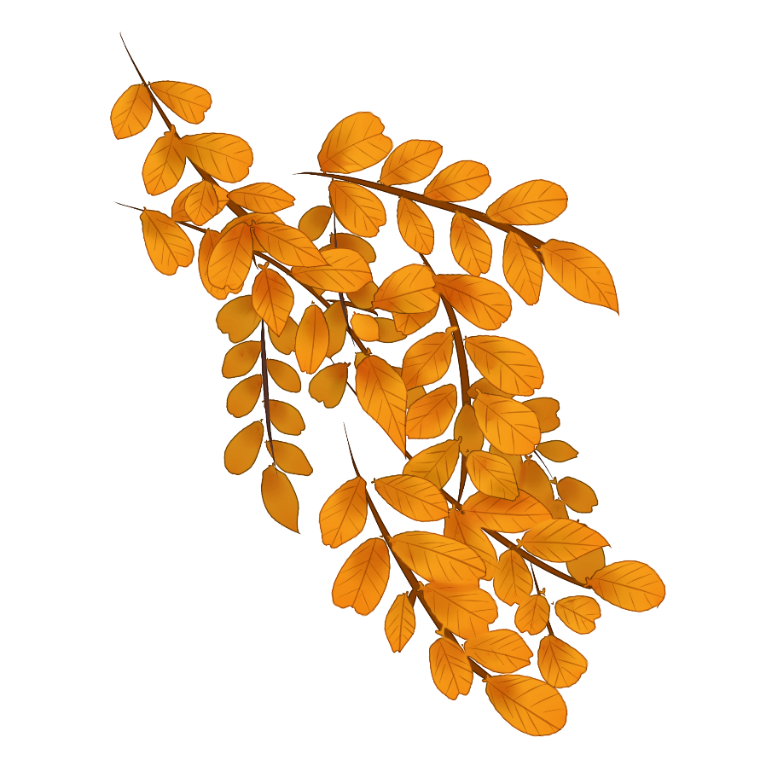 II. Kiến thức tiếng việt.
III. Kiến thức tập làm văn.
Nhắc lại những kiểu bài viết đã học ở giữa   HK II.
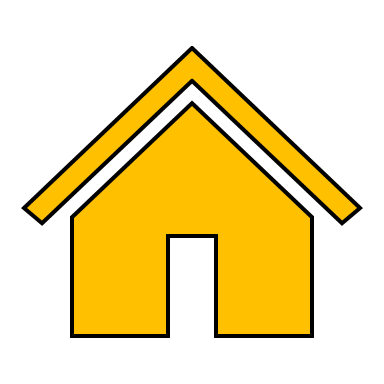 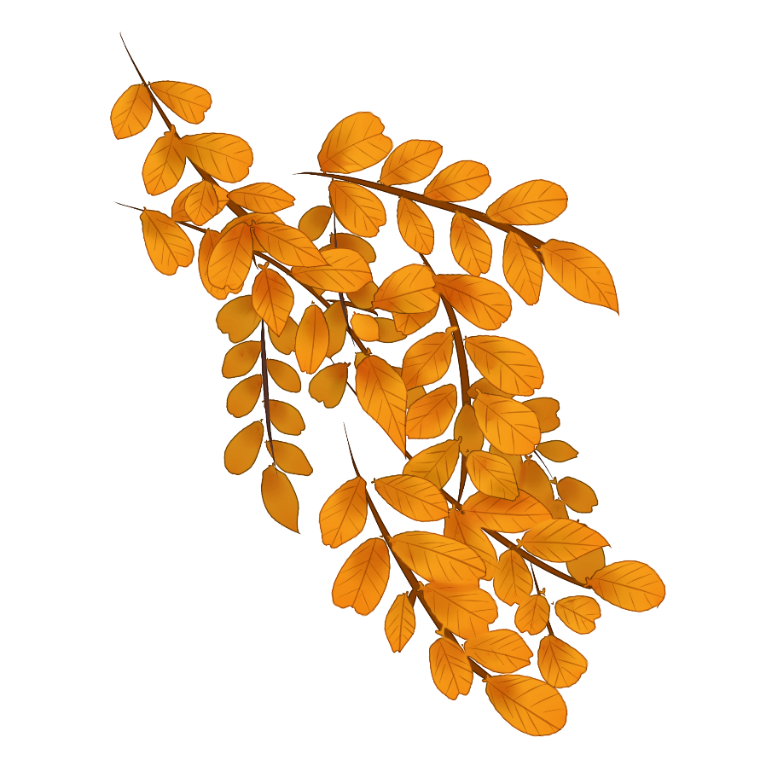 III Các kiểu bài viết đã học
1
Viết bài văn  kể lại một truyện cổ tích.
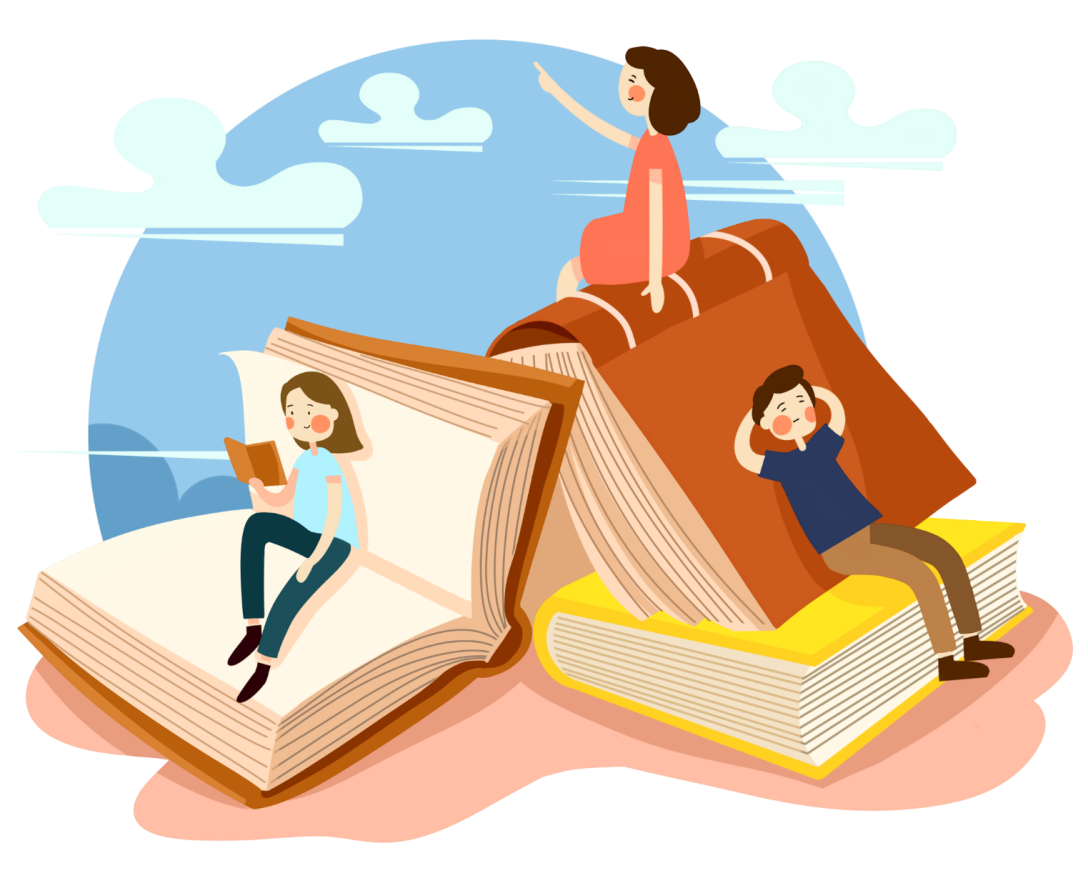 2
Viết bài văn trình bày ý kiến về một vấn đề trong đ/s  mà em quan tâm.
3
Viết bài văn thuyết minh.
Được kể từ người kể chuyện ngôi thứ nhất. Người kể chuyện nhập vai một nhân vật trong truyện. Khi kể có tưởng tượng, sáng tạo thêm nhưng không thoát li truyện gốc; nội dung được kể không làm sai lạc nội dung vốn có của truyện. Cần có sự sắp xếp hợp lí các chi tiết và bảo đảm có sự kết nối giữa các phần. Nên nhấn mạnh, khai thác nhiều hơn các chi tiết tưởng tượng, hư cấu, kì ảo. Có thể bỏ sung các yếu tố miêu tả, biểu cảm để tả người, tả vật hay thể hiện cảm xúc của nhân vật.
Viết bài văn  kể lại một truyện cổ tích
Làm cho câu chuyện trở nên khác lạ, thú vị và tạo ra hiệu quả bất ngờ
Chọn ngôi kể và đại từ tương ứng. Chọn lời kể phù hợp. Ghi những nội dung chính của câu chuyện, lập dàn ý
Viết bài văn nhập vai nhân vật người em (người anh) kể lại truyện “Cây khế”
Cần có sự nhất quán về ngôi kể. Kiểm tra sự nhất quán, hợp lý đối với các chi tiết được sáng tạo thêm.
Nêu được vấn đề cần bàn luận. Thể hiện được ý kiến của người viết. Dùng lý lẽ và bằng chứng để thuyết phục người đọc
Viết bài văn trình bày ý kiến của em về vấn đề xử lý rác thải nhựa
Những khía cạnh cần bàn luận phải thể hiện quan điểm cá nhân một cách rõ nét
Viết bài văn trình bày ý kiến về một vấn đề trong đ/s  mà em quan tâm
Thể hiện được ý kiến, quan điểm riêng đối với một vấn đề đang được xã hội quan tâm
Lựa chọn đề tài, tìm ý, lập dàn ý
Đúng với thể thức của một biên bản thông thường
Viết biên bản cuộc họp Đại hội chi đoàn của lớp em
Kiểm tra chính xác thể thức
Viết biên bản một cuộc họp, cuộc thảo luận
Nắm bắt được đầy đủ, chính xác điều đã diện ra
Viết phần mở đầu, phần chính, viết chi tiết nội dung cuộc họp, thuật lại đầy đủ các ý kiến bàn luận, ghi kết luận nội dung của người chủ trì, thời gian kết thúc buổi họp, buổi thảo luận
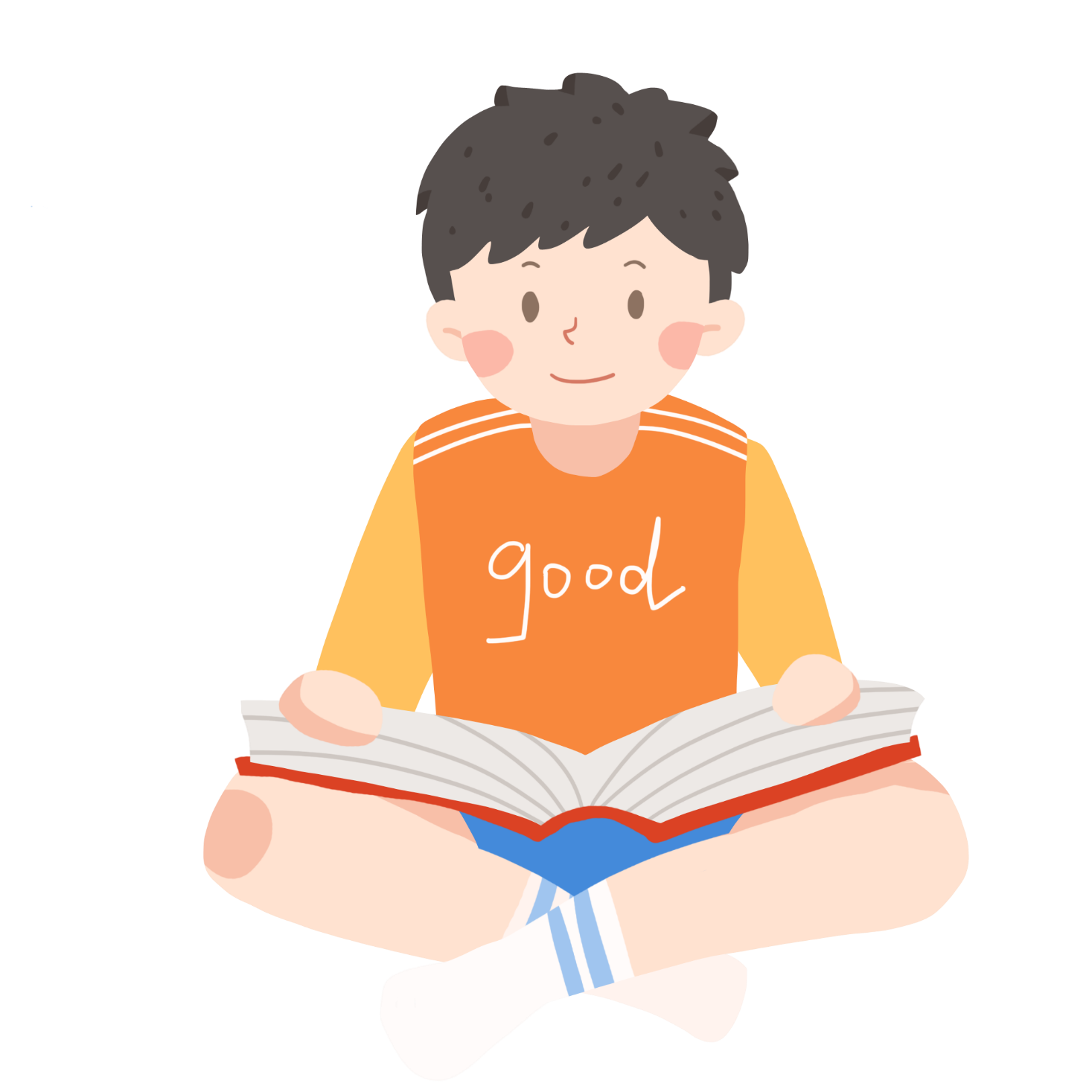 CHÚC CÁC EM HỌC TỐT!
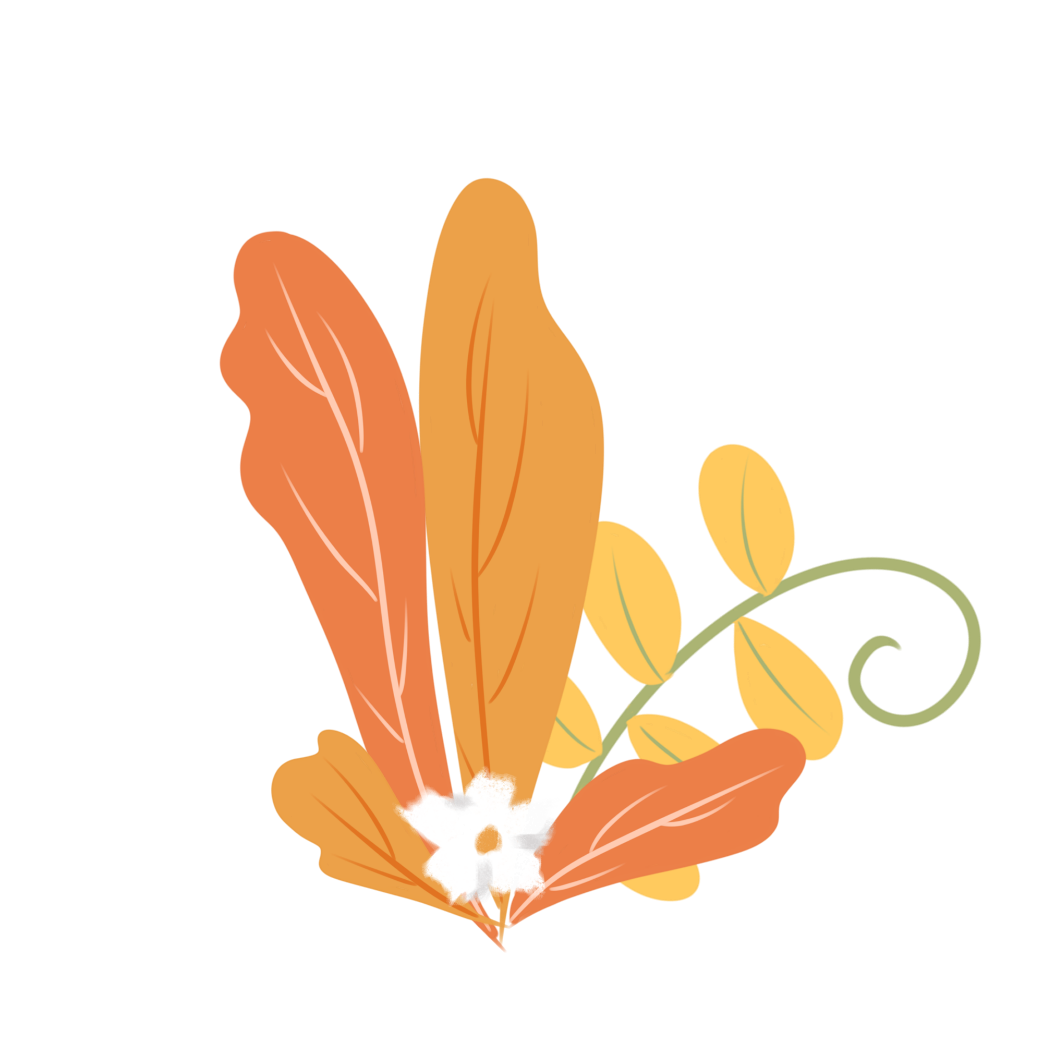 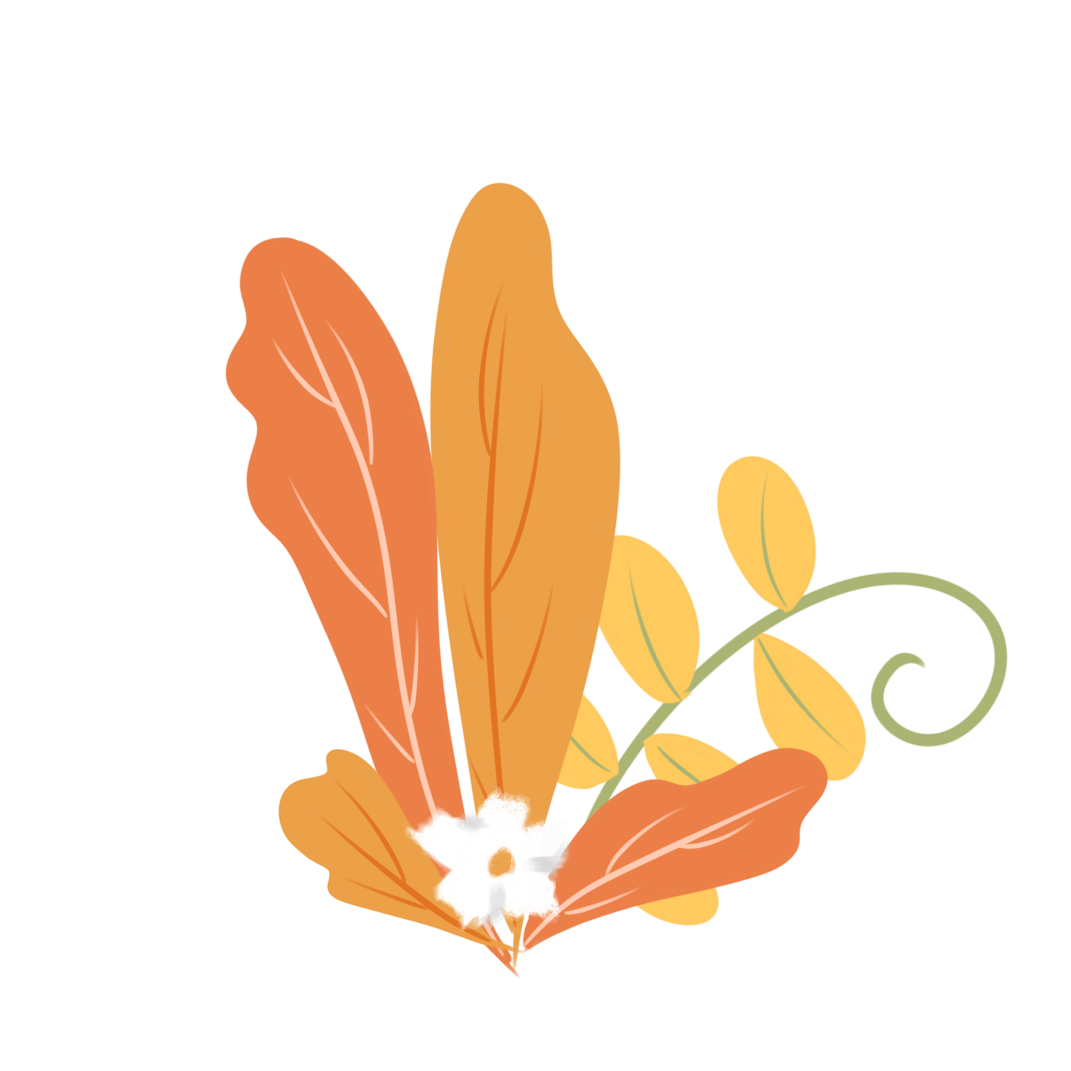 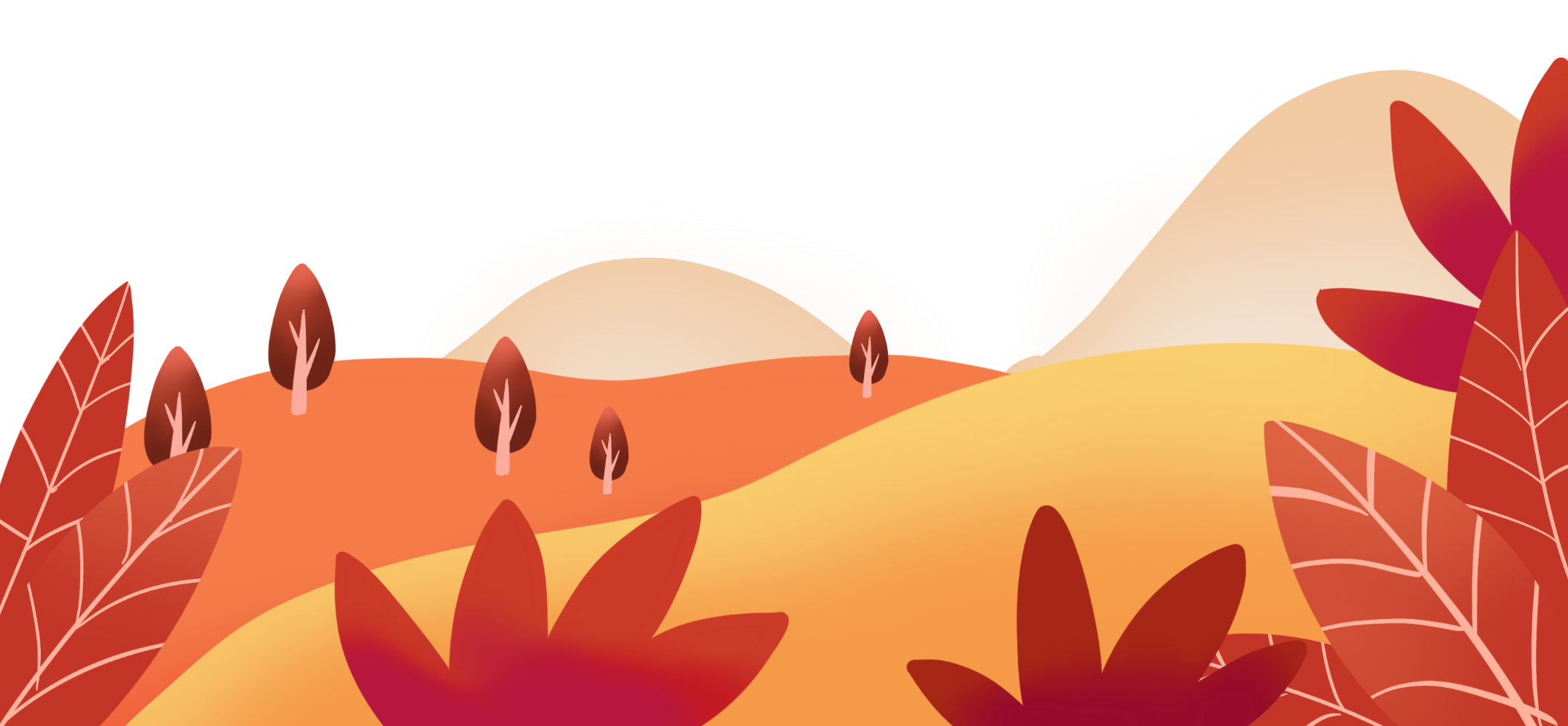